Characterization and Remediation of Iron(III) Oxide-rich Scale in a Pipeline Carrying Acid Mine Drainage at Iron Mountain Mine, California, USA
Kate Campbell1, Charles Alpers2, D. Kirk Nordstrom1, and Alex Blum1

1USGS, Boulder, CO
2USGS, Sacramento, CA
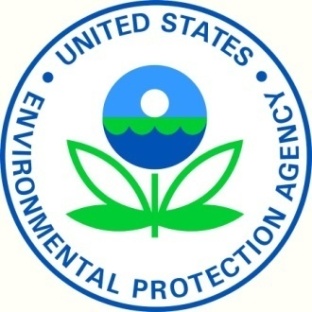 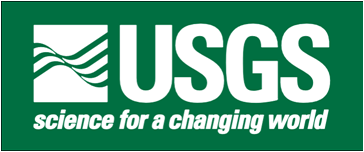 Pipe scale in AMD pipeline
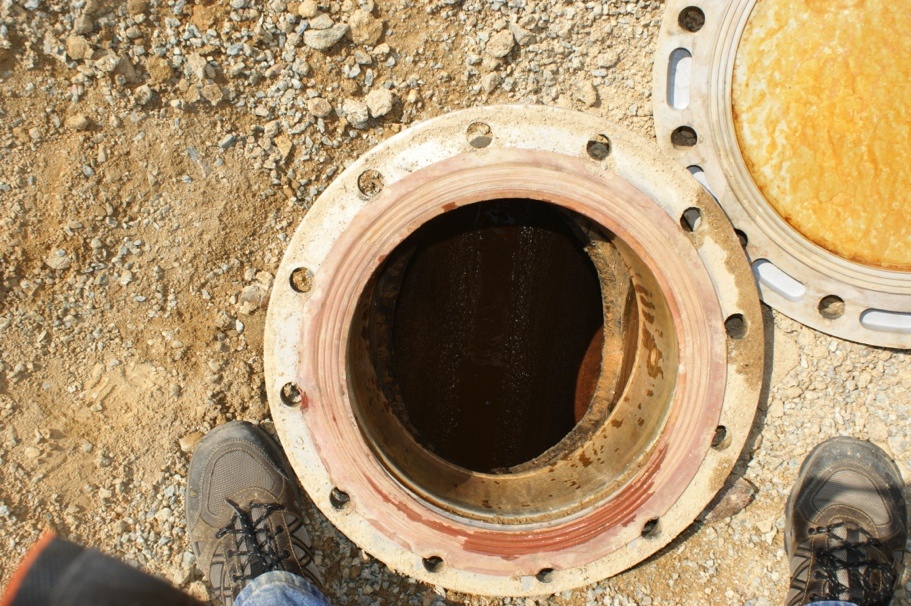 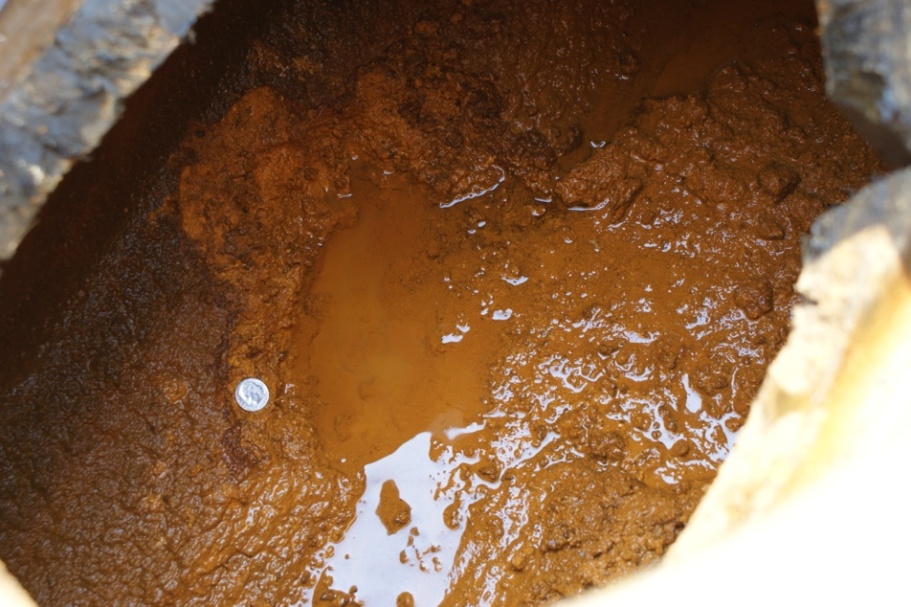 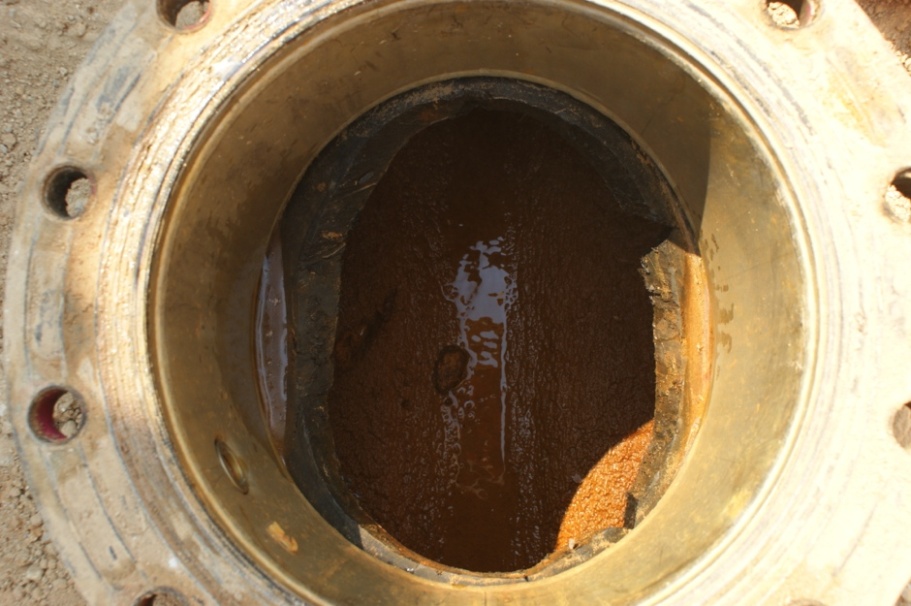 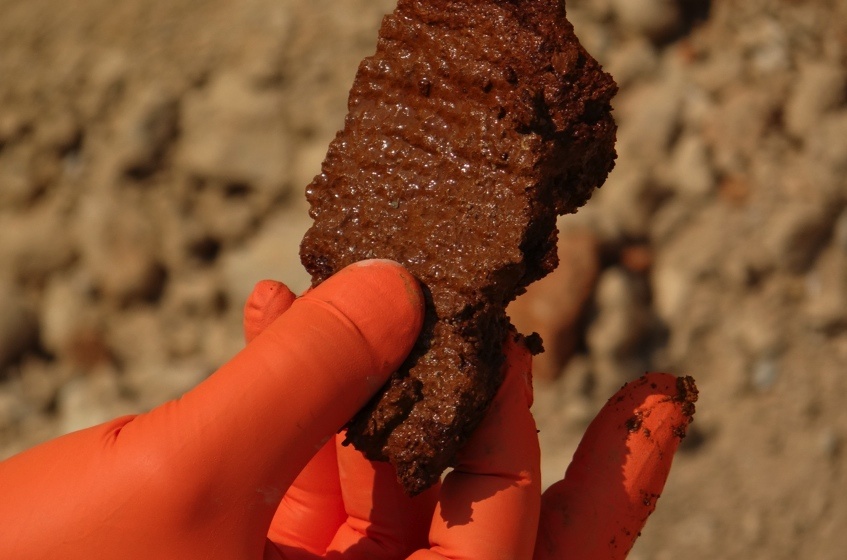 Pipe scale causes clogging and requires costly clean-out every 2-4 years
Introduction
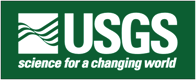 Pipelines and water treatment at IMM
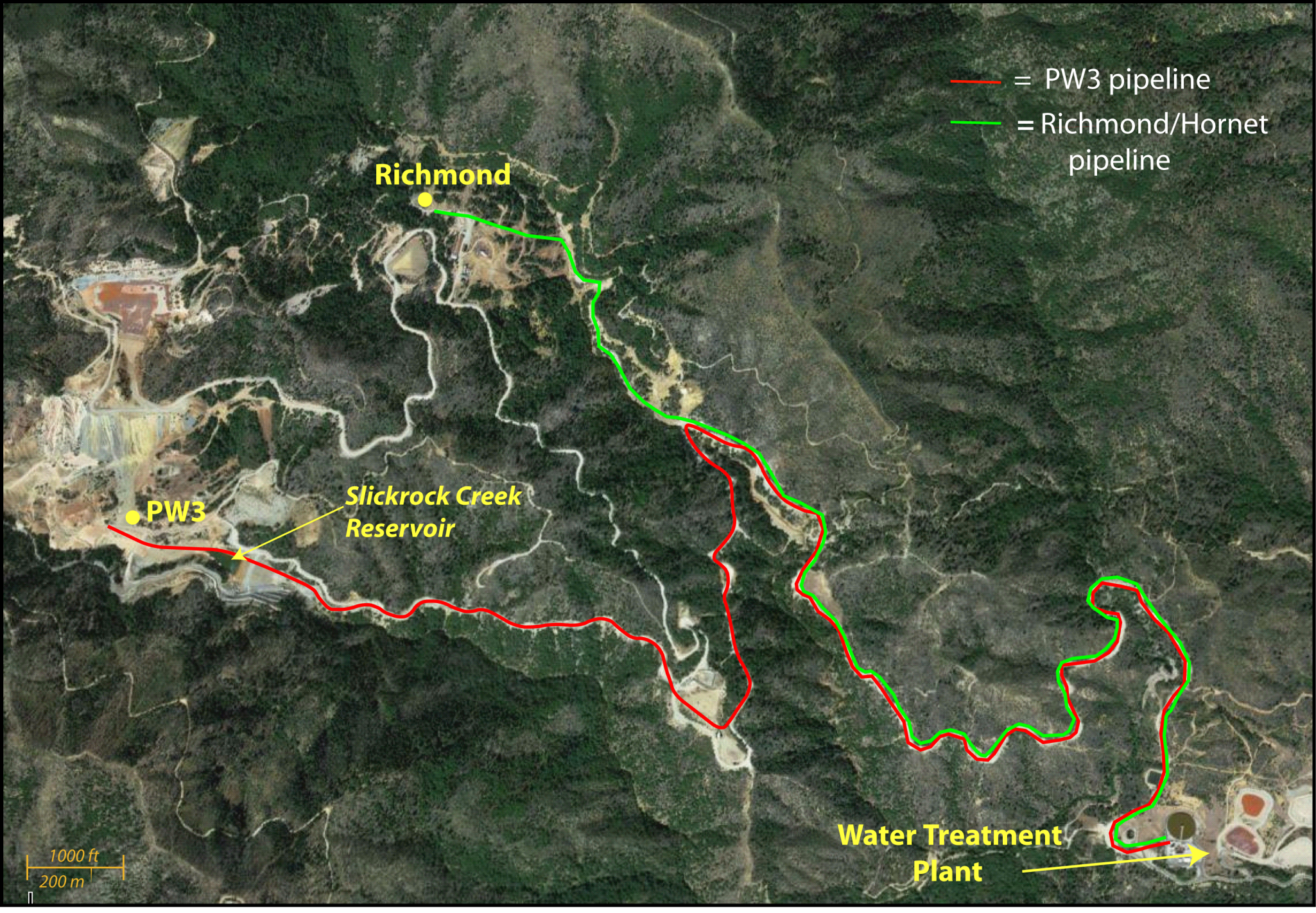 Introduction
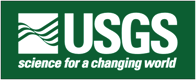 Influent water to pipelines
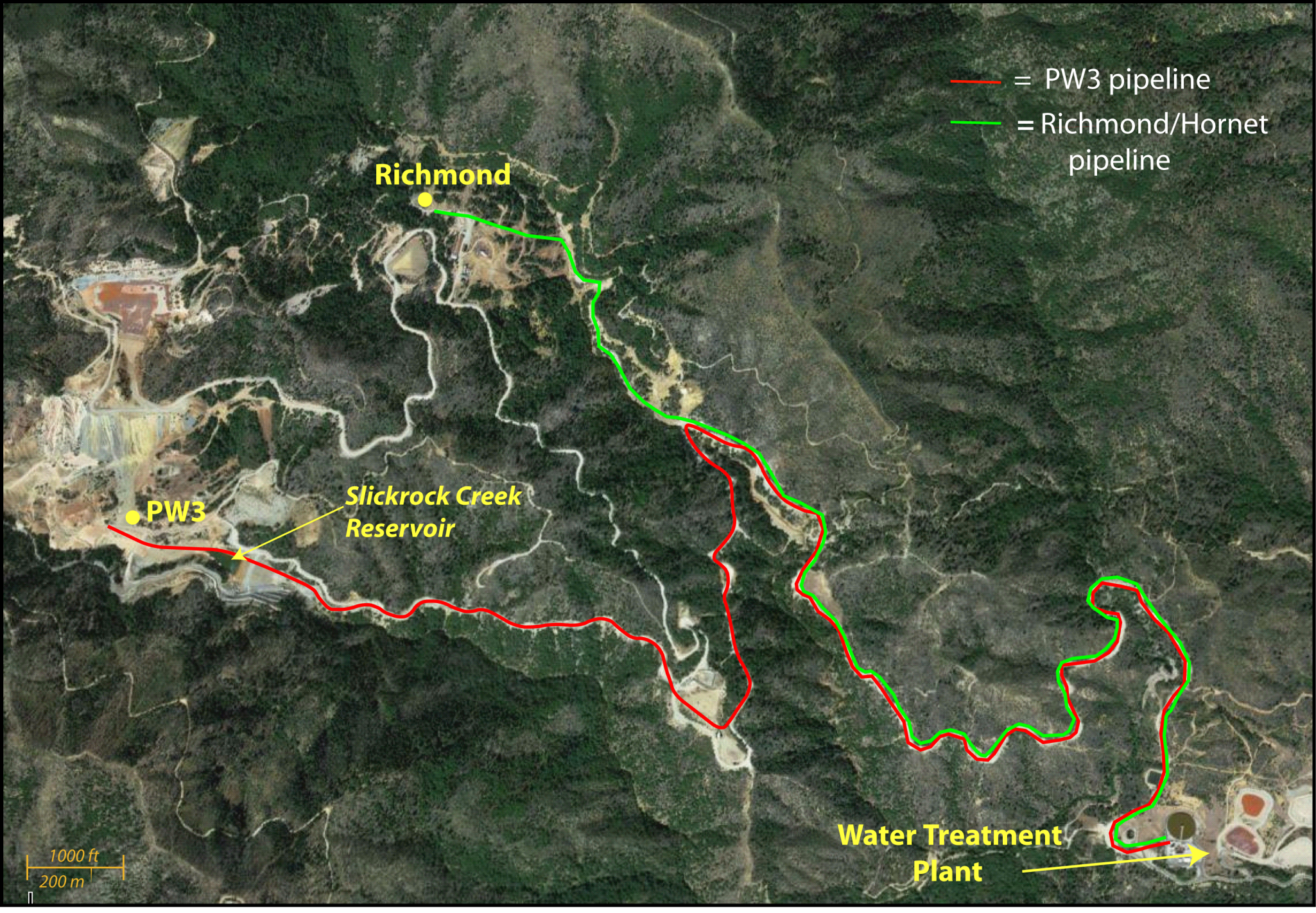 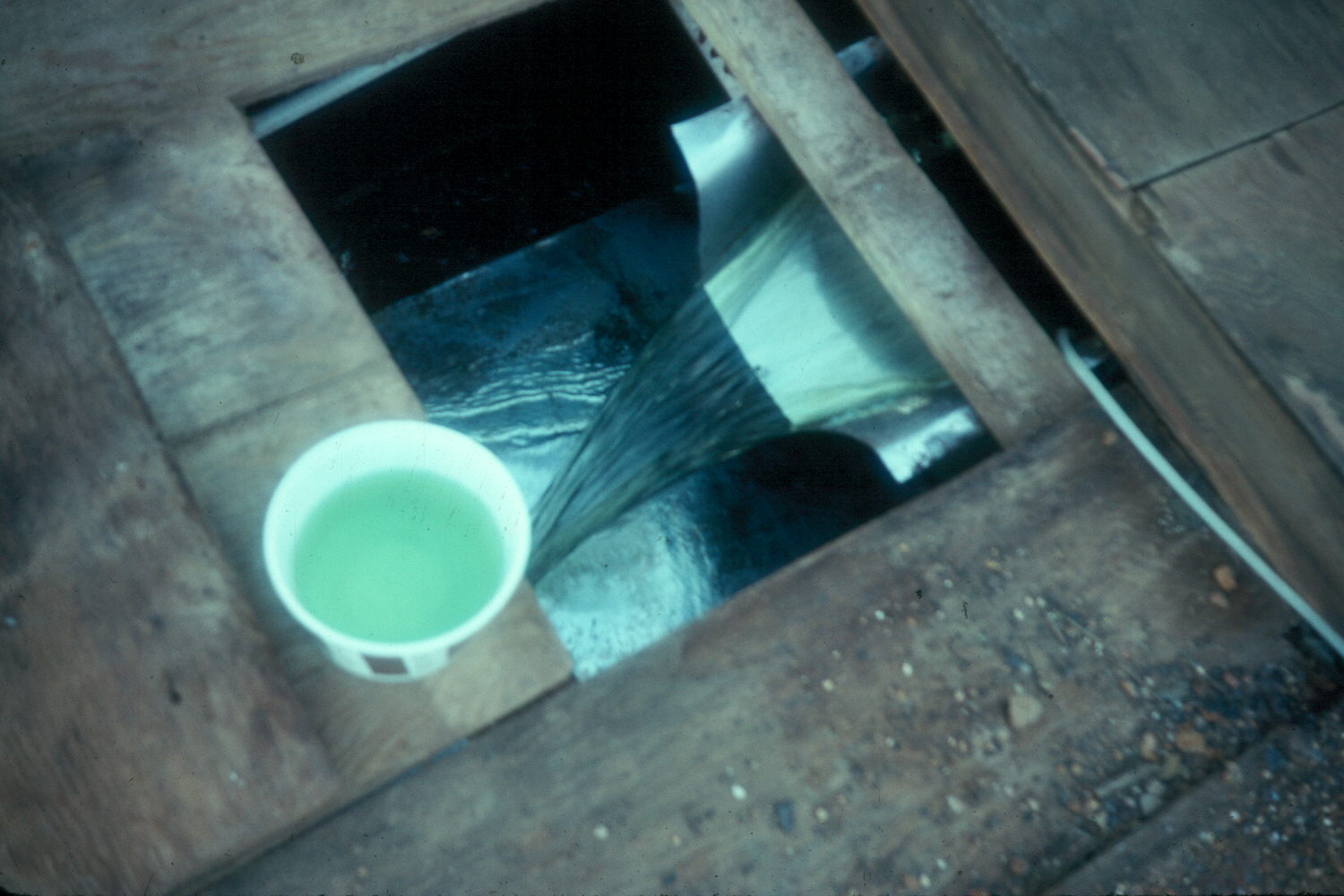 Richmond
PW3
pH = 0.5
Fe = 12,000 mg/L
Sulfate = 49,000 mg/L
pH = 2.6
Fe = 1,400 mg/L
Sulfate = 7,000 mg/L
Introduction
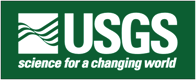 Water and Scale Sample Collection
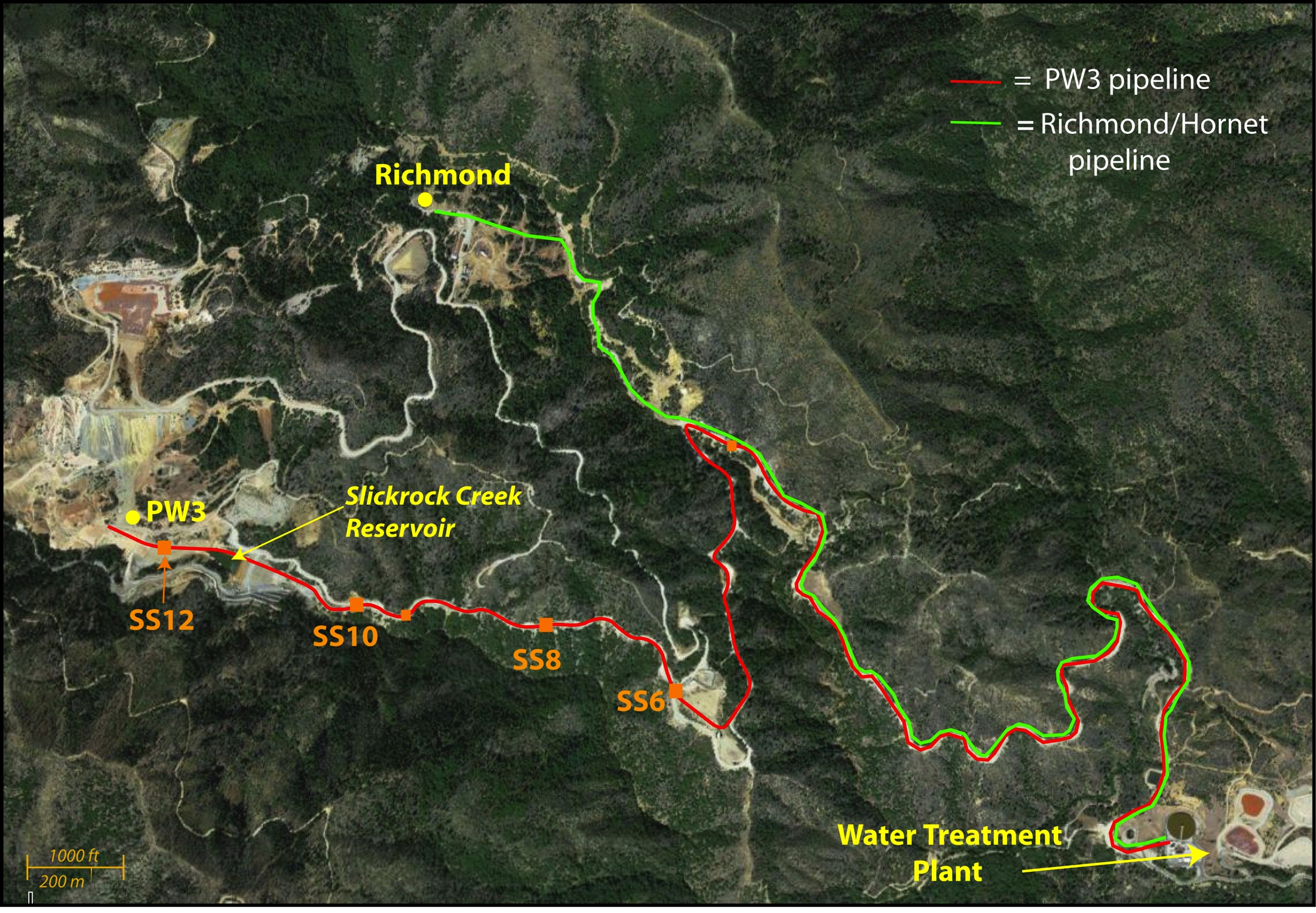 Introduction
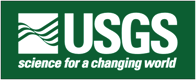 Research Objectives
Characterize water chemistry and pipe scale composition

Identify biogeochemical processes leading to scale formation

Identify strategies to prevent or retard scale formation in the pipeline
Introduction
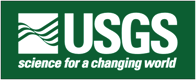 Pipeline Water Chemistry
Portal






downstream
Fe(II) oxidation and Fe(III) precipitation
Introduction    Objective 1
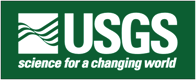 Characterization of Pipe Scale
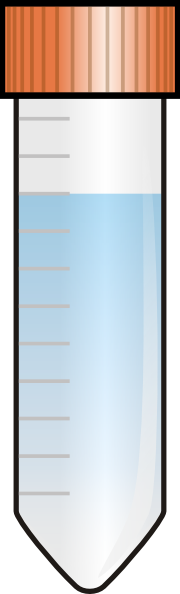 XRD, SEM
Least aggressive
deionized water
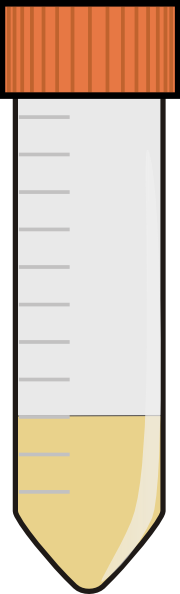 Wet chemical extractions
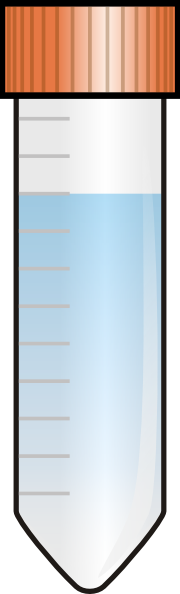 0.2M ammonium oxalate
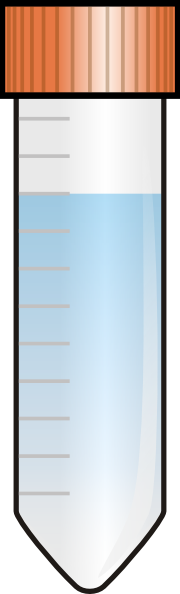 0.5M HCl
Total elemental digestion
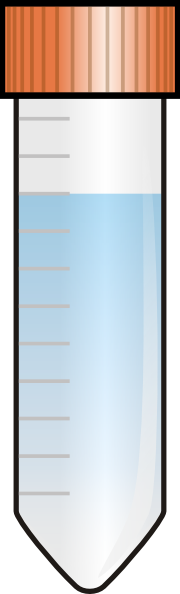 0.5M HCl
0.5M hydroxylamine HCl
C and N analysis (biomass)
Most aggressive
Microbial community 
(16S rRNA by 454-pyrosequencing)
Fe oxidizing bacteria (MPNs)
Schwertmannite (Fe8O8(OH)6SO4) and Goethite (FeOOH) reference compounds
Introduction    Objective 1
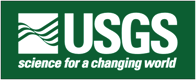 Characterization of Pipe Scale
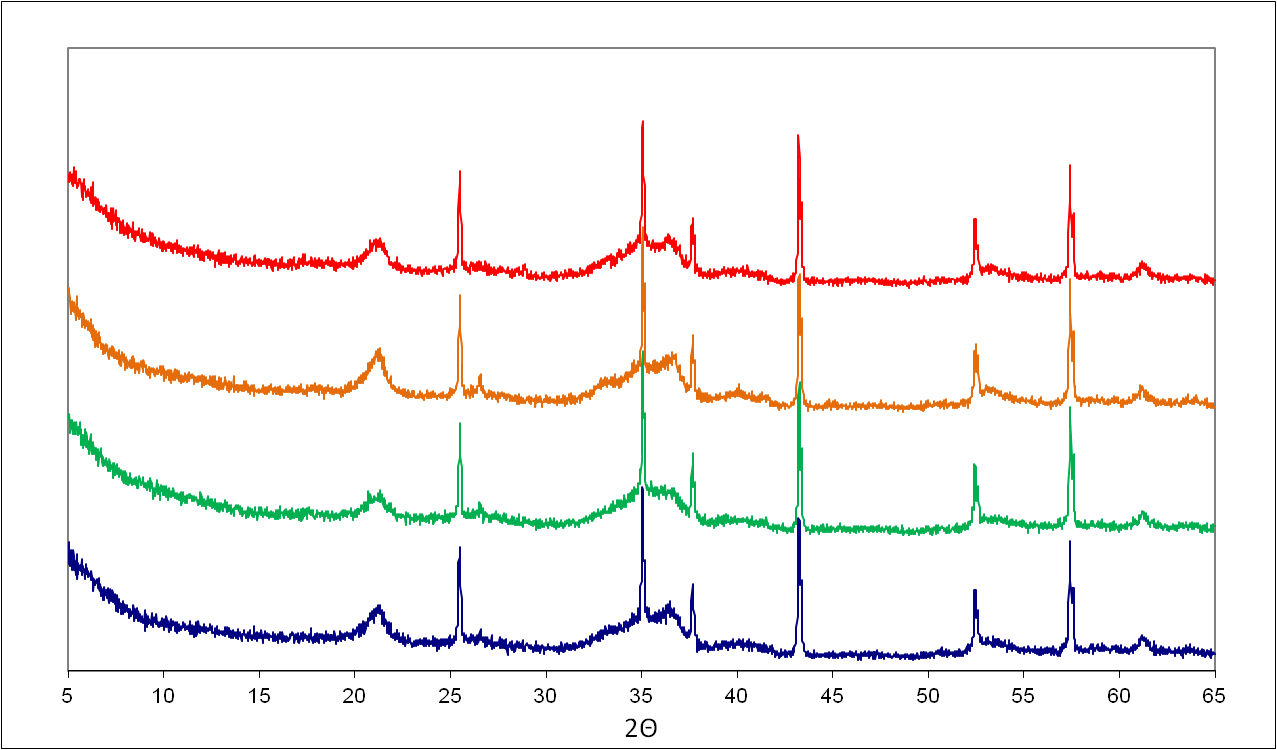 Schwertmannite (broad peak) + goethite
Sharp peaks = corundum internal standard
Goethite
SS12
SS10
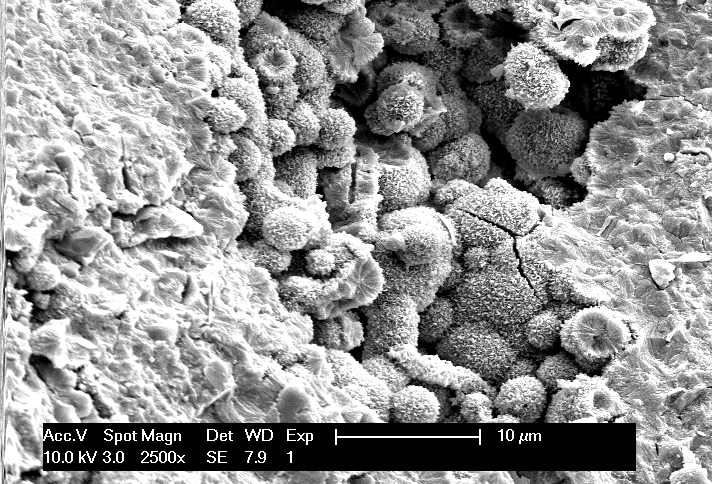 SS8
SS6
Bulk mineralogy is similar in all scale:
Primarily Schwertmannite [ideal composition: Fe8O8(OH)6SO4] with minor Goethite [FeOOH]
SEM courtesy of Amy Williams
Introduction    Objective 1
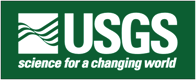 Characterization of Pipe Scale
S
Fe
Fe and S were dominant elements in extractions – 
Schwertmannite as primary phase
Similar amounts of Fe and S extracted in all 4 scale samples –
Bulk mineralogy is similar along the pipeline
Introduction    Objective 1
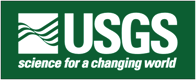 Characterization of Pipe Scale
Total C and N
SS12
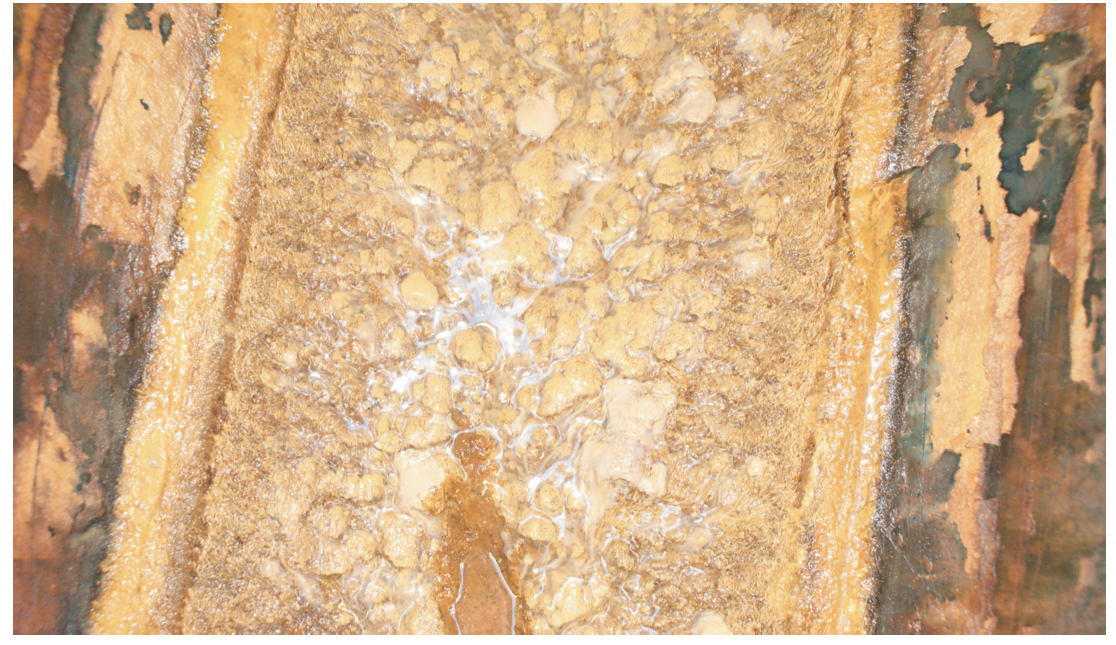 ~0.2m
Phosphate-extractable cells also highest in SS12
Most Probable Number (MPNs) for iron oxidizing bacteria  
Biomass decreases along pipeline
Certain trace elements decrease along pipeline
Introduction    Objective 1
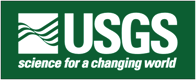 [Speaker Notes: Plastic pipe
Macroscopic biomass]
Scale Microbial Community (16S)
Dominant classifications:
Spirochaetales
Xanthomonadales
Burkholdariales
Acidithiobacillales
Nitrosprales
Holophagales
Chloroflexi 
Propionobacteriales
Acidibacteriales
Thermoplasma

Diverse microbial community
Different community up-and down-stream
Many groups with known Fe oxidizers and other C,N metabolisms
Introduction    Objective 1
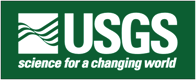 [Speaker Notes: 16S 454-pyrosequencing]
Research Objective 1
Fe(II) is oxidized to Fe(III) in the pipeline, resulting in scale precipitation

Scale mineralogy: schwertmannite with trace amounts of goethite, jarosite

Biomass and trace elements in scale decrease along the length of the pipeline

Microbial community is diverse and is different between upstream and downstream scale
Introduction    Objective 1
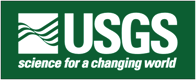 Research Objective 2: biogeochemical mechanisms
Iron(II) oxidation at pH <3:
Abiotic oxidation is slow…

… but microbially-mediated Fe(II) oxidation has been well-documented
	Acidithiobacillus, Leptosprillium, Ferroplasma, 	Sulfobacillus, Acidimicrobium…
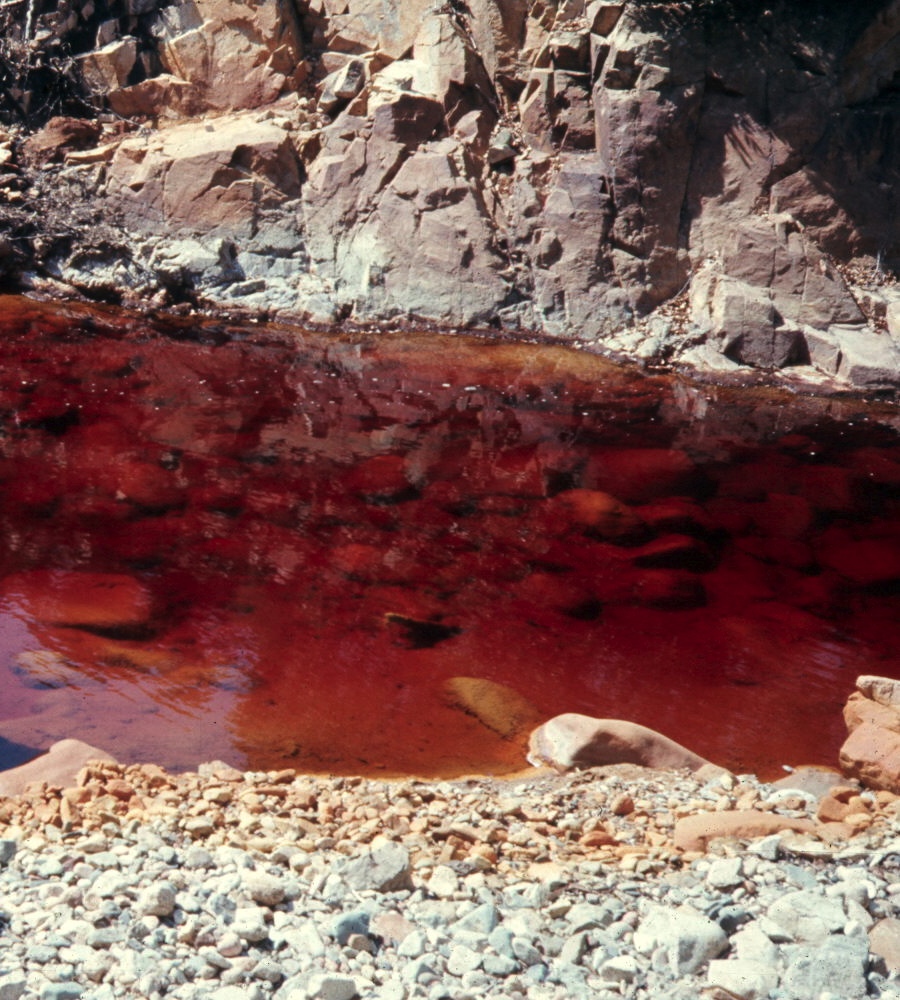 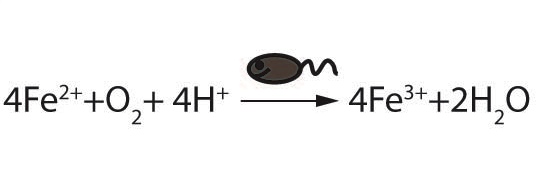 Introduction     Objective 1   Objective 2
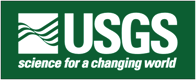 Research Objective 2: biogeochemical mechanisms
Batch experiments:
Water only = Biotic Fe(II) oxidation
Unfiltered
PW3
water
Water + scale = Biotic Fe(II) oxidation, effect of scale
0.1μm filtration
Control = Abiotic Fe(II) oxidation
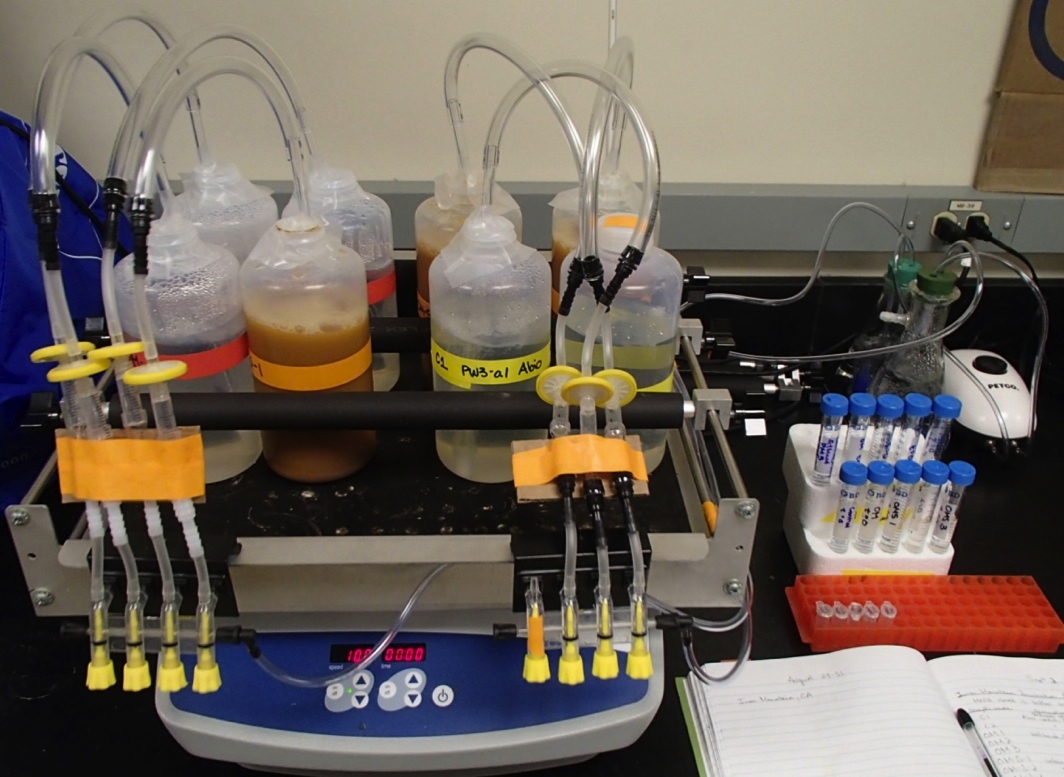 Introduction     Objective 1   Objective 2
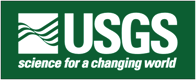 Microbial Iron(II) Oxidation
Abiotic controls
Unfiltered water
Unfiltered water + scale
Fe(II) oxidation is a biotic process
Presence of scale impacts iron oxidation rates
Introduction     Objective 1   Objective 2
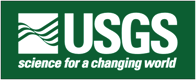 Microbial Iron(II) Oxidation
Abiotic controls
Iron oxidation = increase pH

 Iron precipitation = decrease pH

 Iron precipitation is “seeded” by scale

 Precipitate formed in water only condition is Schwertmannite
Unfiltered water
Unfiltered water + scale
Microbial Fe(II) oxidation
4Fe2+ + O2 + 4H+ → 4Fe3+ + 2H2O
Fe(III) hydrolysis/polymerization
Fe3+ + H2O → FeOH2+ + H+
Schwertmannite precipitation
8Fe3+ + SO42- + 14H2O → Fe8O8(OH)6(SO4) + 22H+
Introduction     Objective 1   Objective 2
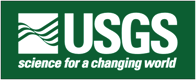 Batch model: water only condition
Microbial Fe(II) oxidation kinetics

Kinetic schwertmannite precipitation 

Dissolved Fe(III) polymer included
Introduction     Objective 1   Objective 2
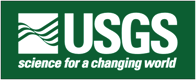 [Speaker Notes: Instead of jarosite, schwertmannite
Not just adding parameters – we are fitting as much as possible to data]
Batch model: water + scale condition
Water only condition
Microbial Fe(II) oxidation kinetics

Schwertmannite precipitation kinetics

Kinetic surface pH buffering reaction
Introduction     Objective 1   Objective 2
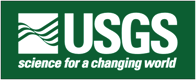 LiCl Tracer test for  1D reactive transport model
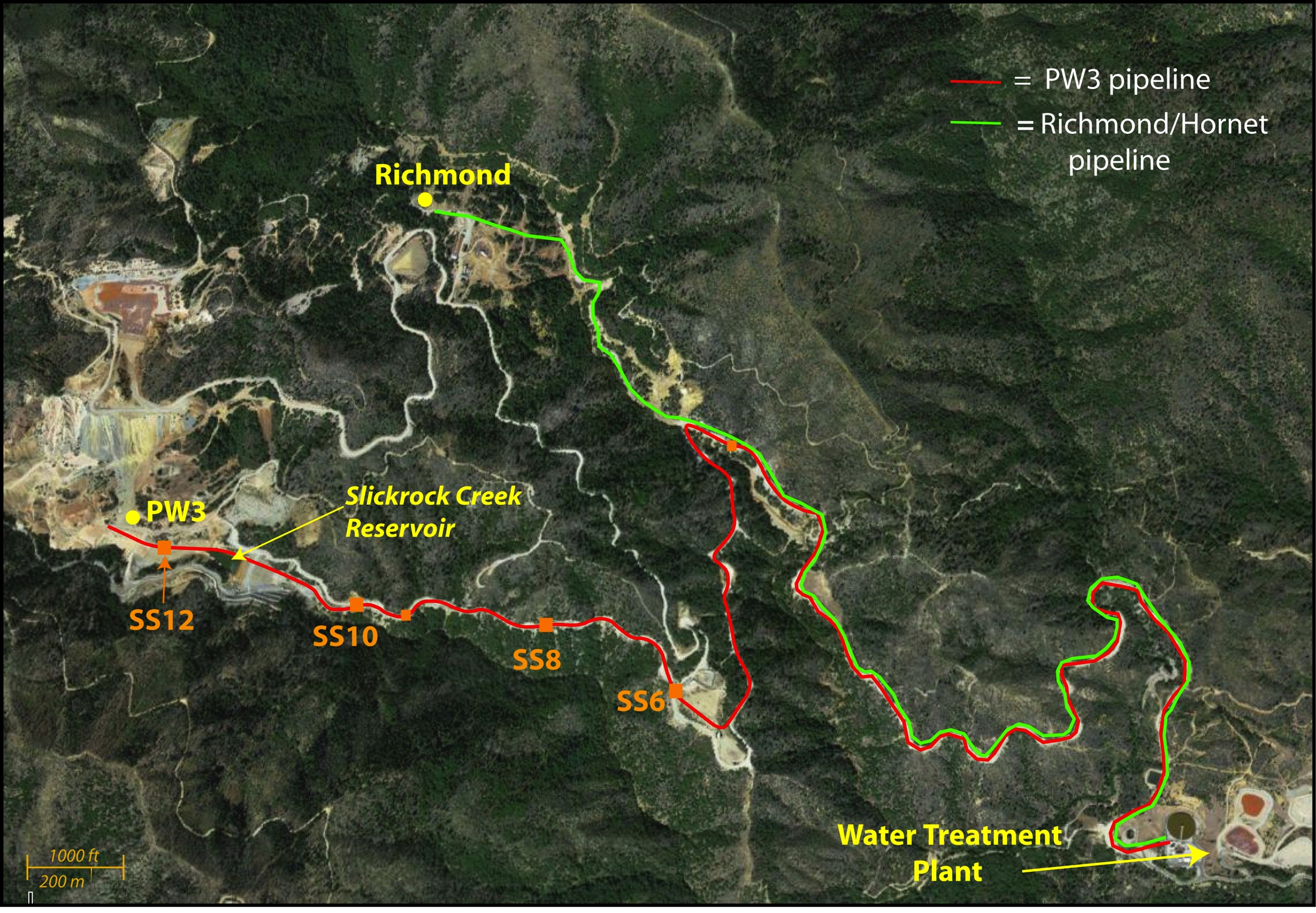 Introduction     Objective 1   Objective 2
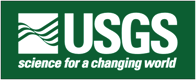 Research Objective 2
Iron oxidation is biotic

Iron precipitation is “seeded” by scale

Precipitate formed in batch experiments is similar to scale

Batch geochemical model
Kinetics: Microbial Fe oxidation, precipitation, surface buffering

Field scale processes
In situ rates of Fe oxidation
1D reactive transport model
	test remediation strategies
	application to other sites with pipe scaling
Introduction     Objective 1   Objective 2
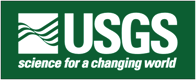 Research Objective 3 - mitigation
Mixing PW3 and Richmond waters:
Fe(II) oxidation may be hard to control
Precipitation can be prevented by decreasing pH

PHREEQC calculations of saturation index of schwertmannite 
Variable Fe(III) concentrations, mixing ratios (pH)
~5% Richmond + 95% PW3

Batch experiments:
1%, 5%, 10% Richmond water, balance PW3 
With and without scale (effect of pre-existing scale)
Range of Fe(III) conditions by inoculating with a microbial culture
Introduction     Objective 1   Objective 2   Objective 3
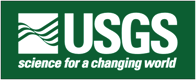 Pipe Scale Mitigation
with scale
no scale
10%
10%
5%
5%
Fe(T)
1%
1%
pH
Precipitation in 1% Richmond – none in 5%, 10%
Scale buffers pH to 2.1-2.2
Decreasing pH by mixing with Richmond effective in preventing scale formation
Introduction     Objective 1   Objective 2   Objective 3
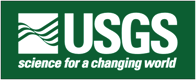 Conclusions
Fe(II) is oxidized to Fe(III) in pipeline, resulting in precipitation
Fe(II) oxidation is microbially mediated
Scale is composed of schwertmannite, with minor goethite
Presence of scale “seeds” precipitation

Mixing of Richmond and PW3 as potential mitigation strategy
Confirm with field tests, over range of chemistry
Presence of scale strongly buffers pH
Buffering capacity of scale and rate of scale dissolution are important considerations for other mitigation strategies

1D reactive transport model for testing biogeochemical processes, remediation strategies
Field-scale modeling as guidance for effective planning
Introduction     Objective 1   Objective 2   Objective 3   Conclusions
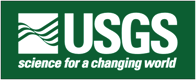 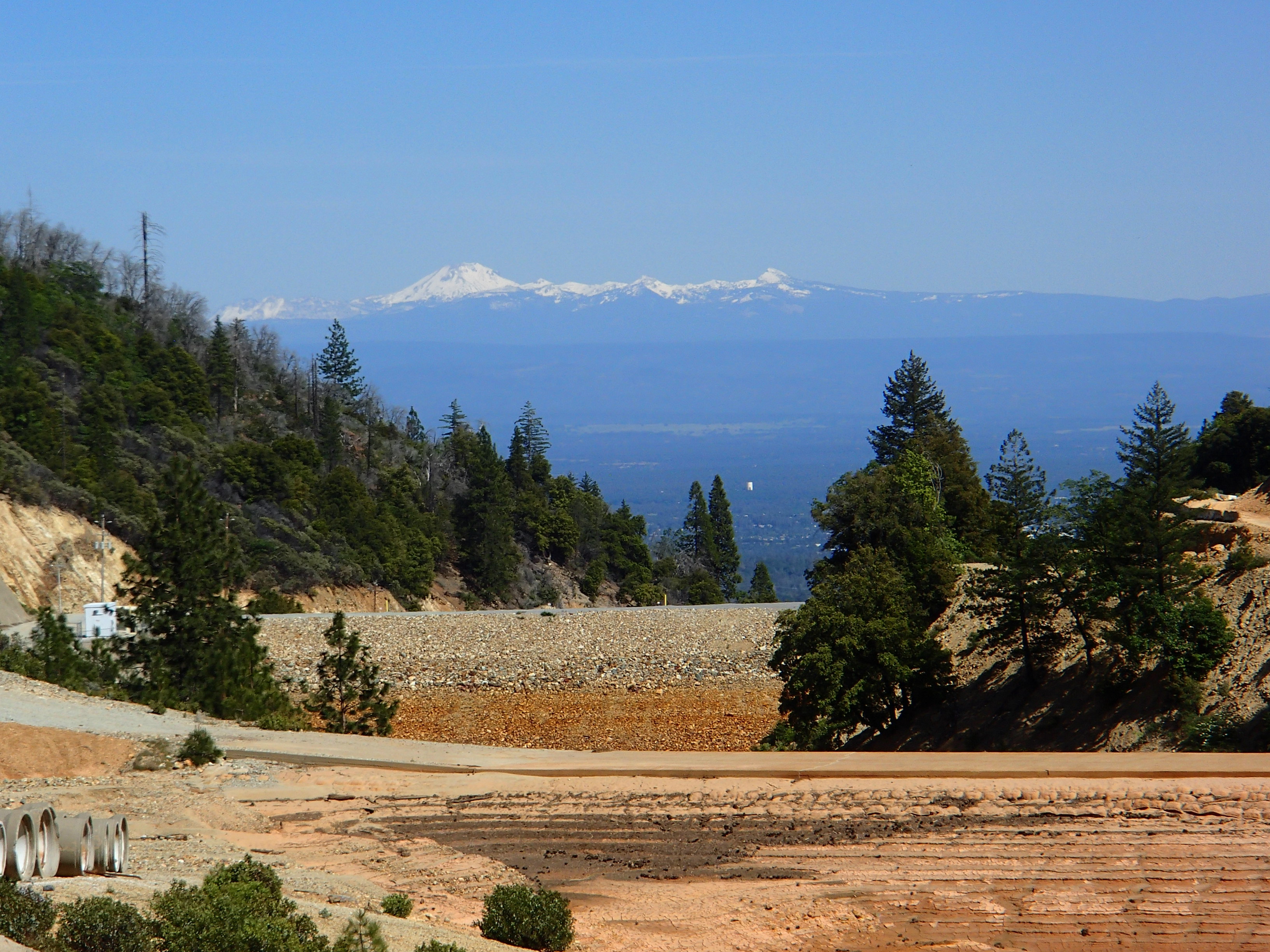 Thank you for your attention!
Acknowledgements:
James Sickles (US EPA)
Amy Williams (UC Davis)
Lily Tavassoli (US EPA)
Rudy Carver (Iron Mountain Operations)
Theron Elbe (Iron Mountain Operations)
Don Odean (Iron Mountain Operations)
Gary Campbell (USGS)
JoAnna Barrell (Colorado School of Mines)
David Metge (USGS)
Deb Repert (USGS